The  War to End All Wars....
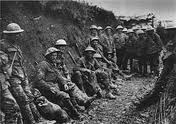 Europe in 1914
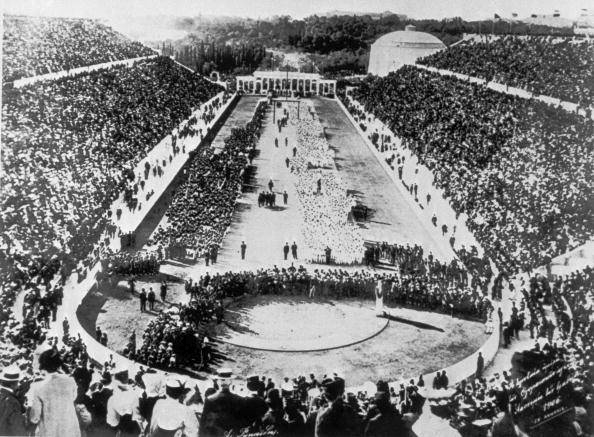 Except for wars of Unification, Europe had largely been at peace for almost a century
Olympic Games – 1896
Universal Conference on Peace – 1899
Differing Views
“The future belongs to peace”
French Economist Frederic Passy

“I shall not live to see the Great war, but you will see it, and it will start in the East”
Otto von Bismark
Reasons for the Great War1- Alliance Systems
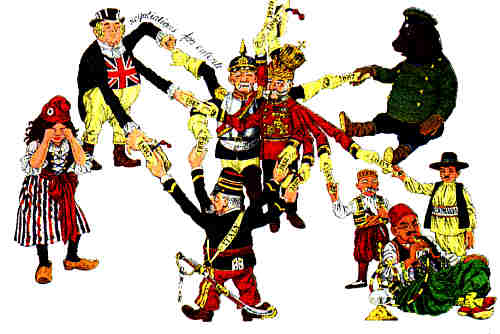 The European Powers distrusted one another 
Allied with one another
Promote peace through massive threats
Reasons for the Great War1- Alliance Systems
The Triple Alliance
Bismarck knew France would want revenge for Franco-Prussian War
Germany, Italy, Austria-Hungary
Don't ask about Italy...
Reasons for the Great War1- Alliance Systems
The Triple Entente
Entente – a non-binding agreement to follow common policies
France-Russia (1893) -alliance
France-Britain (1904) - entente
Reasons for the Great War1- Alliance Systems
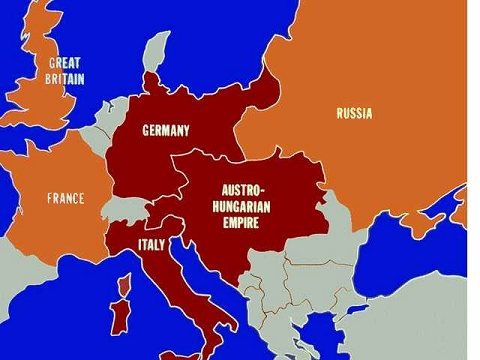 Rivalries and Nationalism
England feared Germany... it had industrialize very quickly
Germany feared Russia.  If it was able to industrialize, Russia had a massive pool of workers
Rivalries and Nationalism
Austria-Hungary and the Ottomon Empire, two old empires, struggled to survive in the age of nationalism
Empires
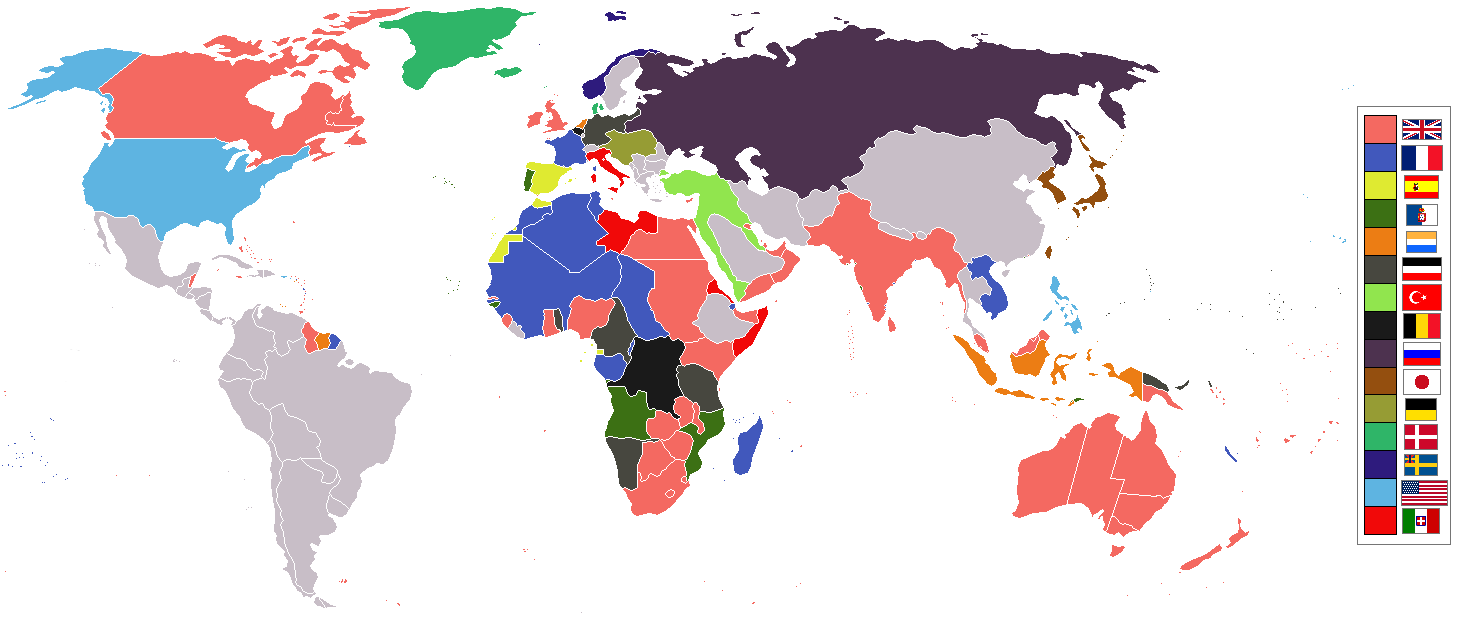 Competition overseas
France and Germany competed with one another for control of Morocco – 1905 and 1911, the two Moroccon Crises
Arms Race
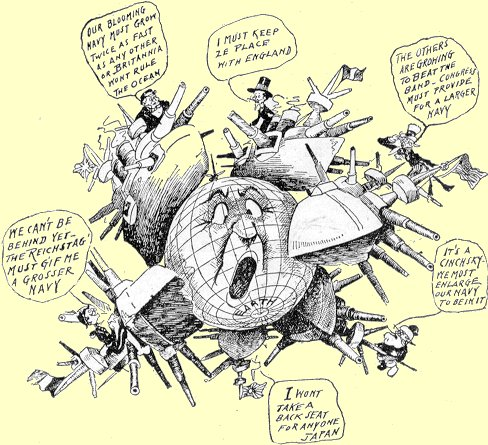 Building Militaries
Britain had a massive navy
Germany increased the size of it's empire... so
Britain's response?
Militarism
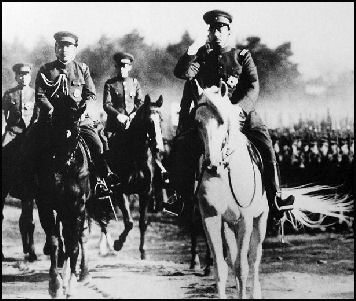 Militarism
Militarism, the glorification of the military, excited young men about the prospects of war and courageous cavalry charges
Militarism
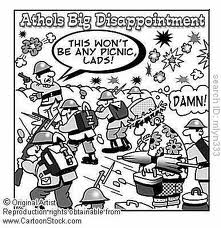 Nationalism Continues
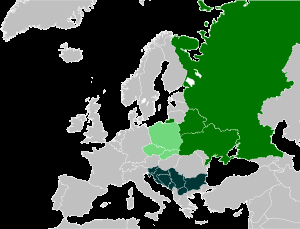 Alsace and Lorraine
France bitter it lost this region in the Franco-Prussian War (1871)
Pan-Slavism
Russia's idea that all Slavic people should be United
Sebia
Alsace Lorraine
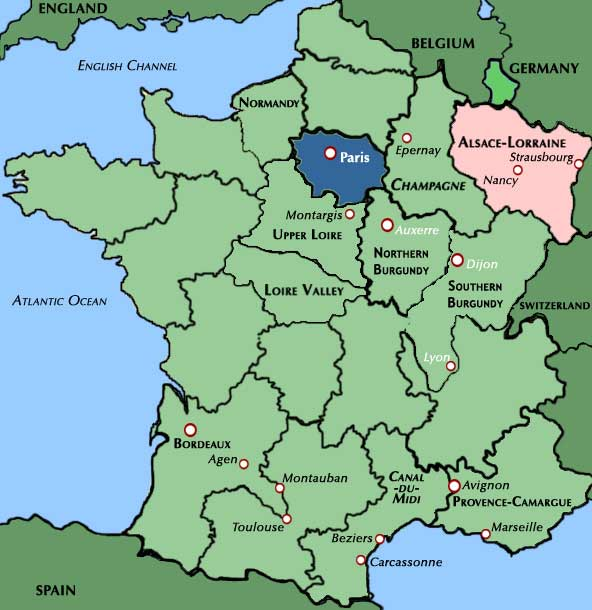 The Powder Keg of Europe
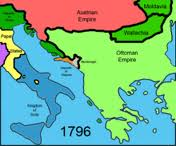 The Balkan States, in east Europe, attacked both Austria-Hungary and the Ottoman Empire, seizing Slavic land from the two empires
Archduke Francis FerdinandThe Austria-Hungary Heir Assassinated
The Archduke of Austria-Hungary was on a visit to Sarajevo, Bosnia
A Serbian nationalist group, the Black Hand, assassinated the Archduke and his wife – June 28, 1914
1389- Serbia conquered (Ottoman)
1912 – Serbia gained freedom
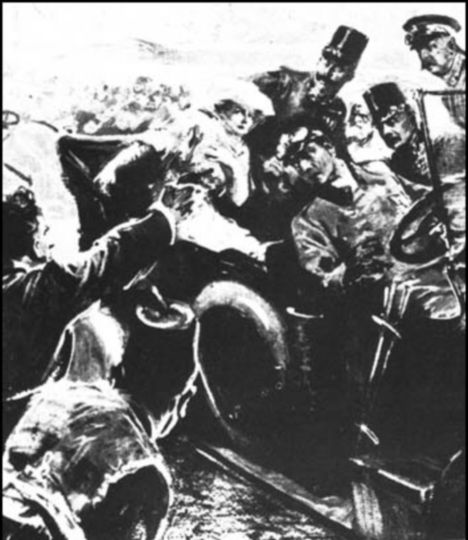 Gavrilo Princip
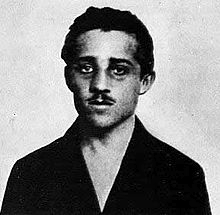 The Blank Check
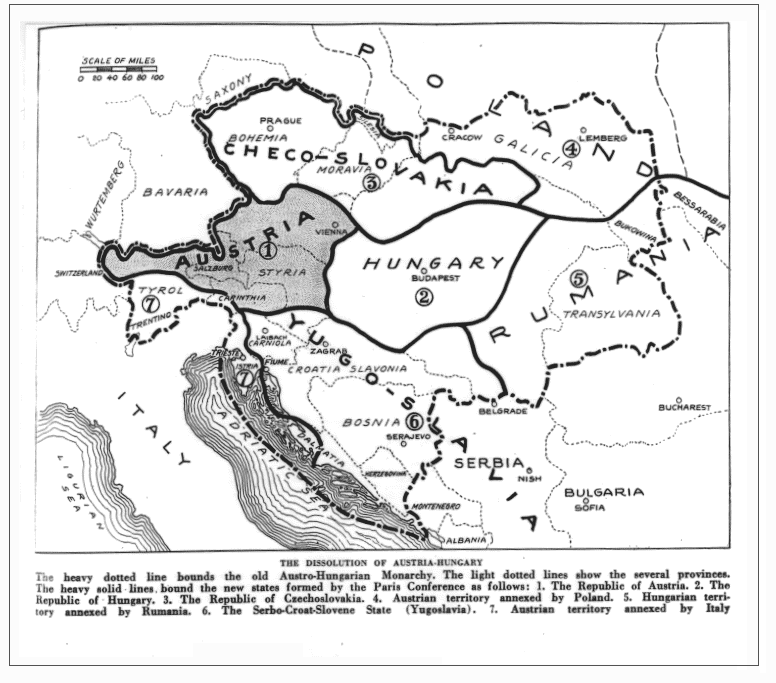 Germany promised “unconditional support” to Austria to punish Serbia
The Ultimatum
A final set of demands
War Starts
Austria declared war on Serbia.  This could have been a quick “summer war” but alliance systems kicked in
Russia, allied with Serbia, mobilized troops
GERMANY, ALLIED WITH AUSTRIA, DECLARED WAR ON RUSSIA
FRANCE PROMISED RUSSIA THEY WOULD SUPPORT RUSSIA		-THEY WANTED ALSACE LORREINGERMANY DECLARED WAR ON FRANCE
Italy and Britain initially remained neutral
	Neutral: a policy of supporting neither side of a conflict
Nationalism Continues
Germany – 11 Million
France	- 8.5 Million
England – 9 Million
Russia – 12 Million
The Schlieffen Plan
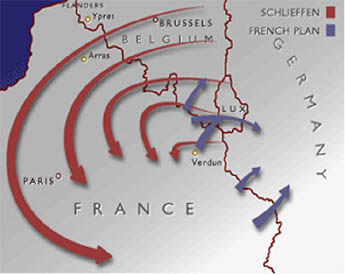 The Schlieffen Plan
Germany wanted to avoid a two front war… they were at war with Russia and France	
The plan was to eliminate France quickly while Russia was busy mobilizing
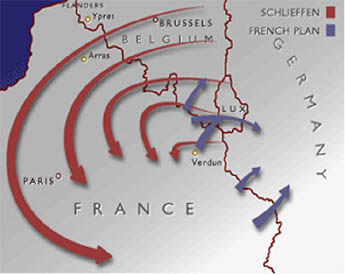 Stalemate Develops – Trench Warfare
Russia mobilized too quickly, and Germany could not take Paris

The Armies dug in to the lines they would be in... for the next 4 years
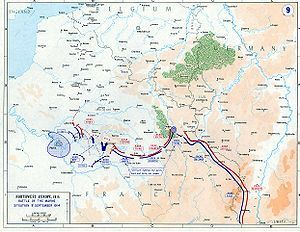 “To say where the trenches began and where they ended is difficult... There were vas stretches of mud, of fields once cultivated, but now scarred with pits, trenches, rusty barbed wires.  The roads were rivers of clay.  They were lined with dugouts, cellars, and caves.”